May 2018
Project: IEEE P802.15 Working Group for Wireless Personal Area Networks (WPANs)

Submission Title: [Considerations on general MAC frame]	
Date Submitted: [May, 2018]	
Source: [John Li] Company [Huawei]
Address []
Voice:[86-15801539749], FAX: [+86-10-82882144], E-Mail:[john.liqiang@huawei.com]	
Re: []
Abstract:	[In this contribution, we discuss how to unify MAC frame format in 802.15.13]
Purpose:	[Contribution to IEEE 802.15.13]
Notice:	This document has been prepared to assist the IEEE P802.15.  It is offered as a basis for discussion and is not binding on the contributing individual(s) or organization(s). The material in this document is subject to change in form and content after further study. The contributor(s) reserve(s) the right to add, amend or withdraw material contained herein.
Release:	The contributor acknowledges and accepts that this contribution becomes the property of IEEE and may be made publicly available by P802.15.
Slide 1
John Li, Huawei
May 2018
Introduction
MAC issues to be resolved 
MAC frame format
General format
Format of each frame type
Security protocol
Other functionalities such as Coordinated MAC
MAC frame format, what do we have right now
Frame format from 15.7-2011
Frame format in Annex H
In this contribution, we try to merge these two MAC frame structure
Slide 2
John Li (Huawei)
May 2018
General MAC frames
15.7-2011
Annex H
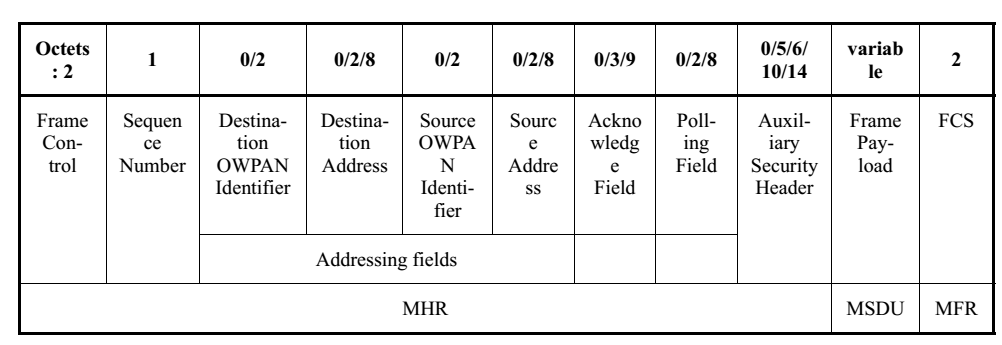 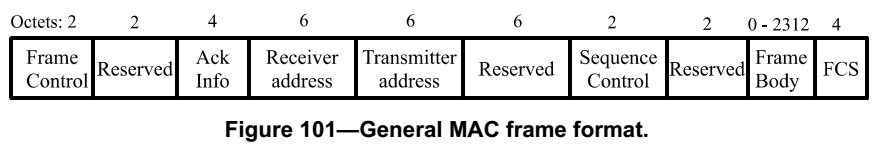 Proposed general MAC frame format
Frame control
Sequence control
ACK information
Addressing field
Auxiliary Security header
Frame payload
FCS
MHR
MSDU
MFR
Slide 3
John Li (Huawei)
May 2018
Frame control
15.7-2011
Annex H
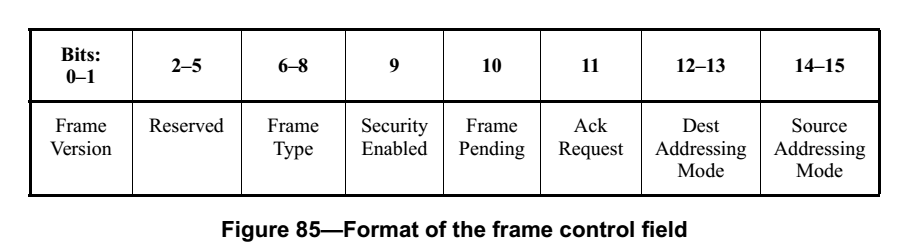 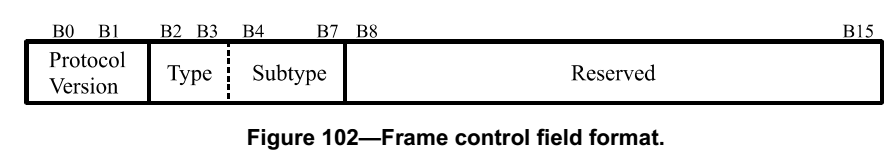 Proposed “frame control” field
Frame version
Frame type / subtype
Security enabled
ACK request
reserved
The Acknowledgment Request subfield is 1 bit in length and specifies whether an acknowledgment is required from the recipient device on receipt of a data or MAC command frame.
The Security Enabled subfield is 1 bit in length, and it shall be set to one if the frame is protected by the MAC sublayer and shall be set to zero otherwise. The Auxiliary Security Header field of the MHR shall be present only if the Security Enabled subfield is set to one.
Slide 4
John Li (Huawei)
May 2018
Sequence control
15.7-2011
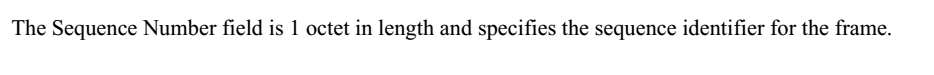 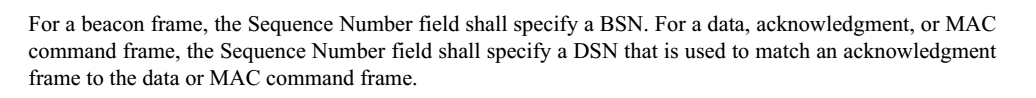 Annex H
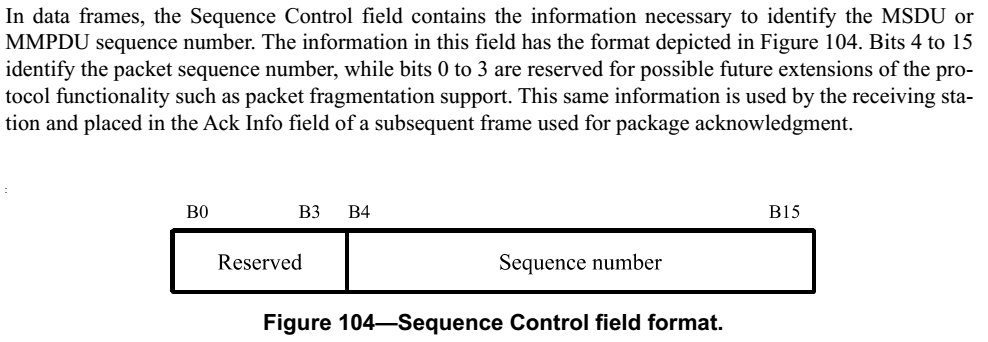 Proposed “sequence control” field
Option 1: One octet 
Option 2: Two octet
Slide 5
John Li (Huawei)
May 2018
ACK information
Annex H
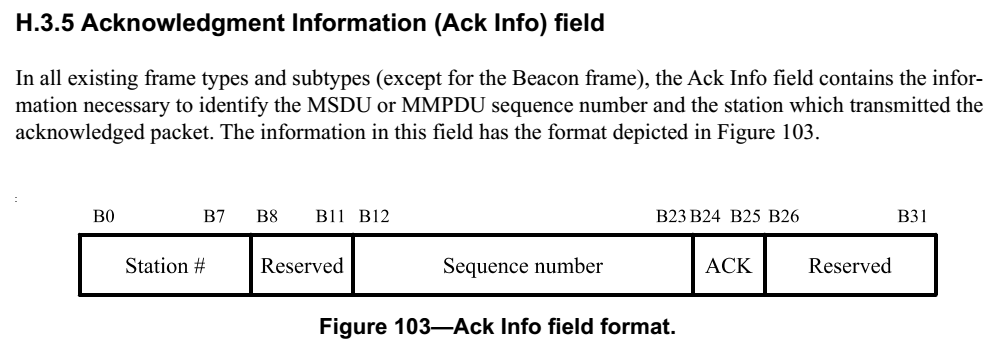 Proposed “ACK information” field
Device address
[to be confirmed]
Sequence number
ACK
reserved
Slide 6
John Li (Huawei)
May 2018
Addressing field
15.7-2011
Annex H
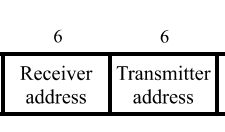 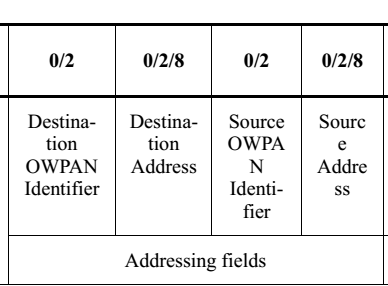 The Receiver Address field is a 48-bit field indicating the network address of the STA for which the transmitted packet is intended.
The Transmitter Address field is a 48-bit field indicating the network address of the STA transmitting the packet.
The Destination OWPAN Identifier field, when present, is 2 octets in length and specifies the unique OWPAN identifier of the intended recipient of the frame. 
The Destination Address field, when present, is either 2 octets or 8 octets in length, according to the value specified in the Destination Addressing Mode subfield of the frame control field, see G.1.1.6, and specifies the address of the intended recipient of the frame. 
The Source OWPAN Identifier field, when present, is 2 octets in length and specifies the unique OWPAN identifier of the originator of the frame. 
The Source Address field, when present, is either 2 octets or 8 octets in length, according to the value specified in the Source Addressing Mode subfield of the frame control field,
Proposed “Addressing field” field
Destination OWPAN ID (optional)
Destination address
Source OWPAN ID
Source address
Slide 7
John Li (Huawei)
May 2018
Auxiliary Security header
15.7-2011
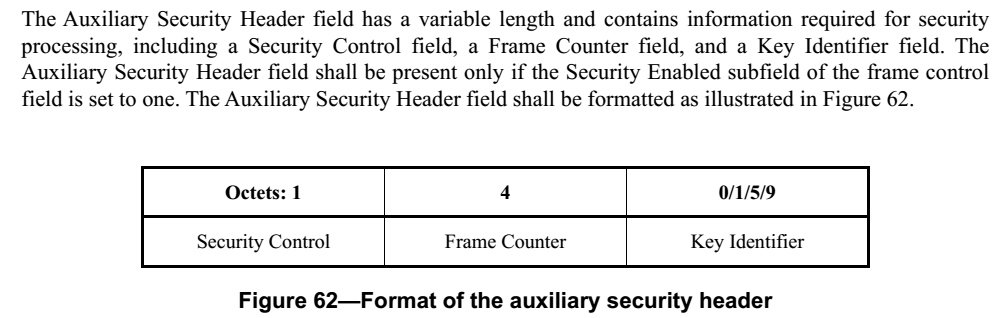 15.4-2015
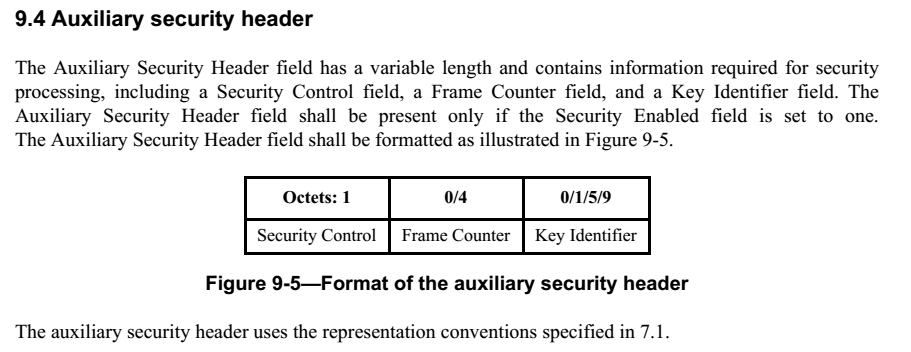 Slide 8
John Li (Huawei)
May 2018
Frame payload
15.7-2011
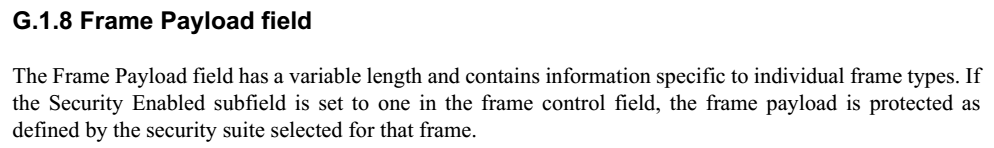 Annex H
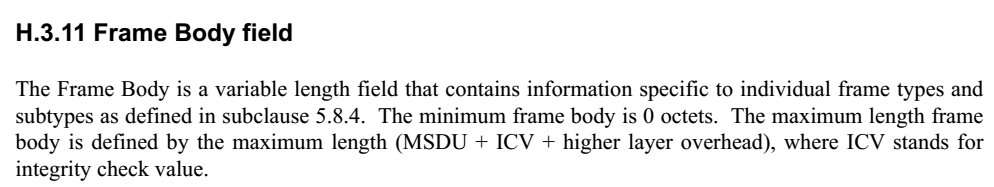 Please explain ICV and higher layer overhead.
Do we need them?
If we do, where to define them?
Slide 9
John Li (Huawei)
May 2018
FCS
15.7-2011
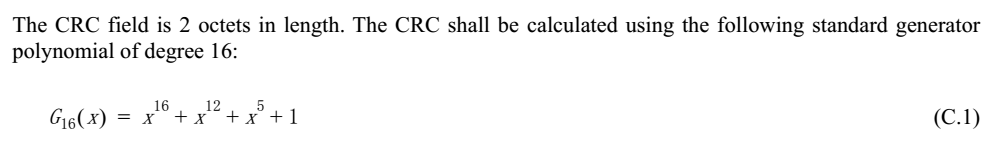 Annex H
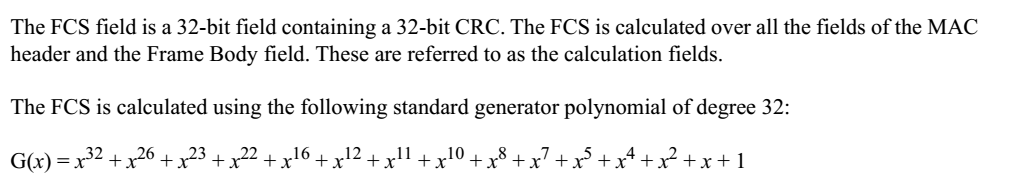 To be decided: which option to use
Slide 10
John Li (Huawei)
May 2018
To be decided
Can the proposed general MAC frame format be accepted?
Yes
Can the proposed frame control format be accepted?
Yes
Which sequence control format be accepted?
Option 2: two octets
Can the proposed “ACK information” field be accepted?
Yes
Can the proposed “Addressing field” be accepted?
No, for further study
Should we adopt security protocol from 15.4-2015 as an optional feature?
Yes
Which FCS to be used, four octets or two octets?
Option 2: with 32 bits
Slide 11
John Li (Huawei)